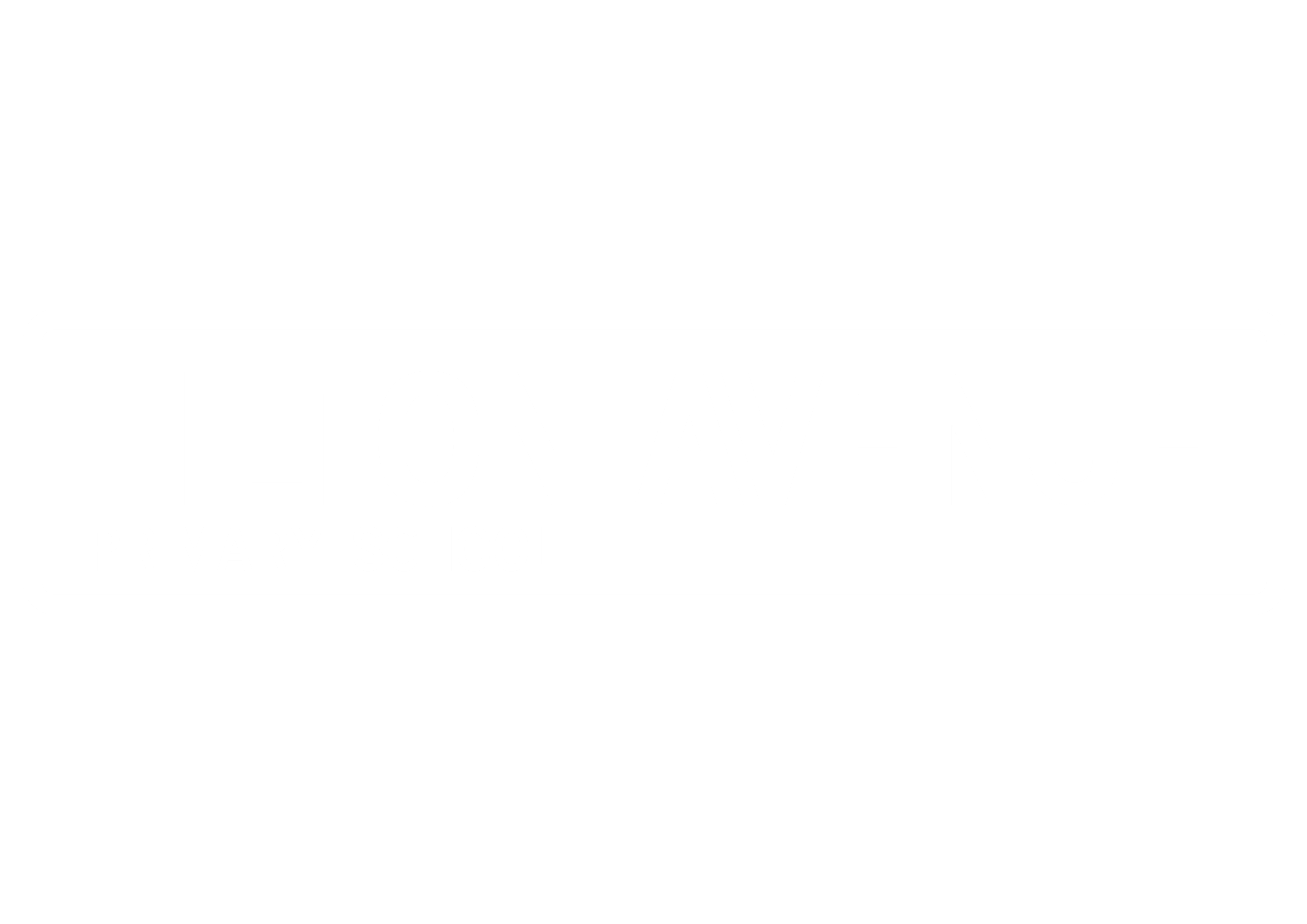 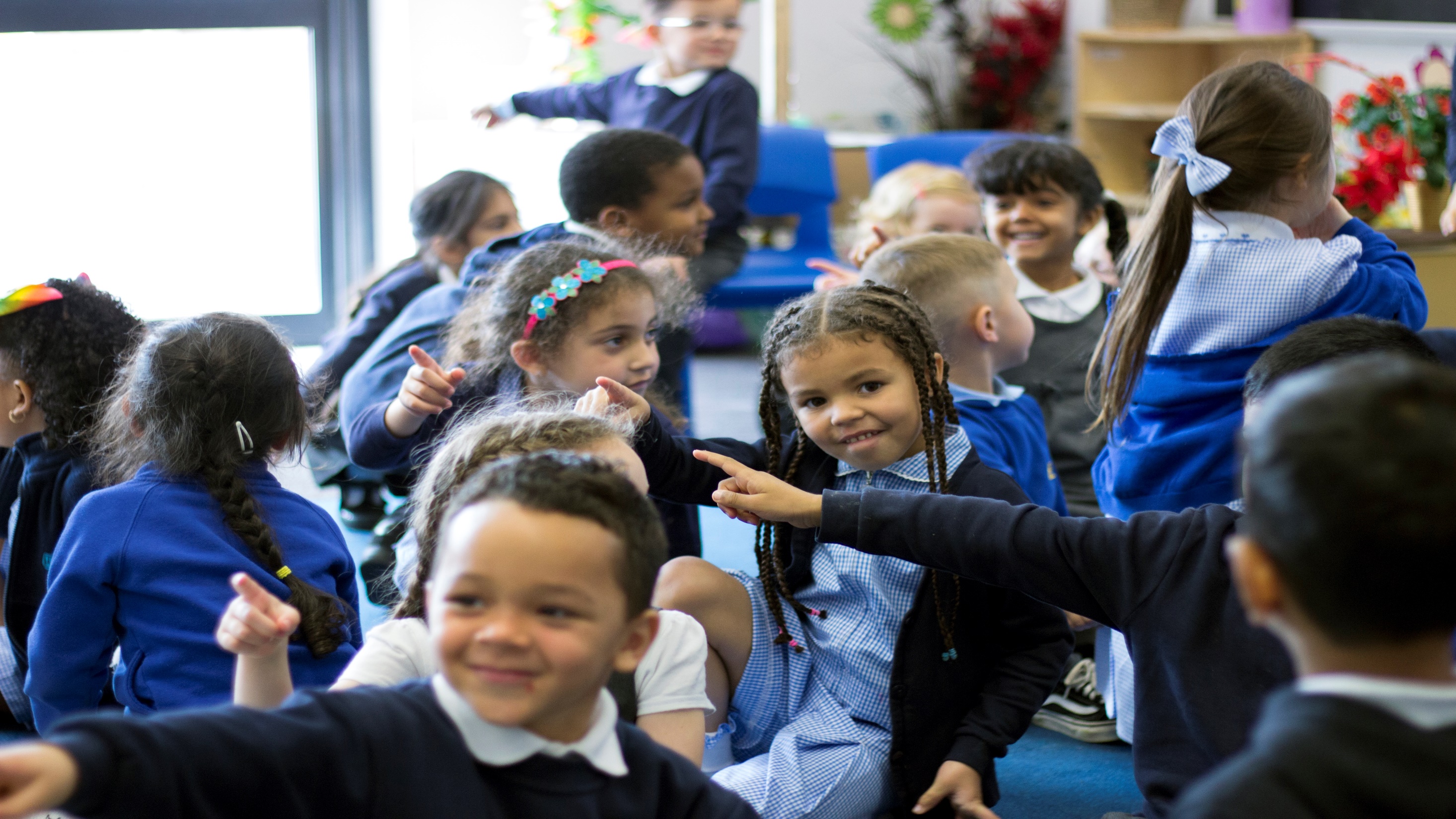 Curriculum
What do we want to achieve?
For the wider curriculum to be at the heart of what we do at Filton Avenue
For all learners to have a rich curriculum that offers them a breadth of study
For all learners to have the opportunity to investigate and become independent: to have the abilities and tools to seek out information and answers
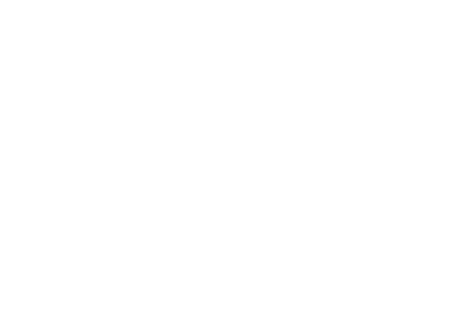 Science Know.
Geog. Know
Eng. Skills
Topic
Topic Maths
Topic Art
Topic English
Topic Music
Topic Science
Topic PE
Enquiry
Enquiry question
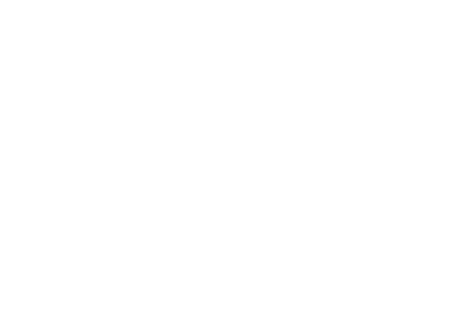 [Speaker Notes: Question led, challenge as outcome
Breadth to start; focused towards end
Enquires are skeletons of ideas for you to adapt to class
Session planning is separate from process shared today]
These focus on children actively using skills and knowledge for a purpose. 
They focus on giving experiences, talking to role models and creating aspiration.

English 			→	Author
Maths 			→	Mathematician
Science 	 		→	Scientist
History	 		→	Historian
Geography			→	Geographer
Design Technology 		→ 	Engineer
Art 				→	Artist
Music 			→	Musician
SMSC, British Values	→	Philosopher
MfL				→ 	Linguist
PE				→ 	Athlete
States of Being
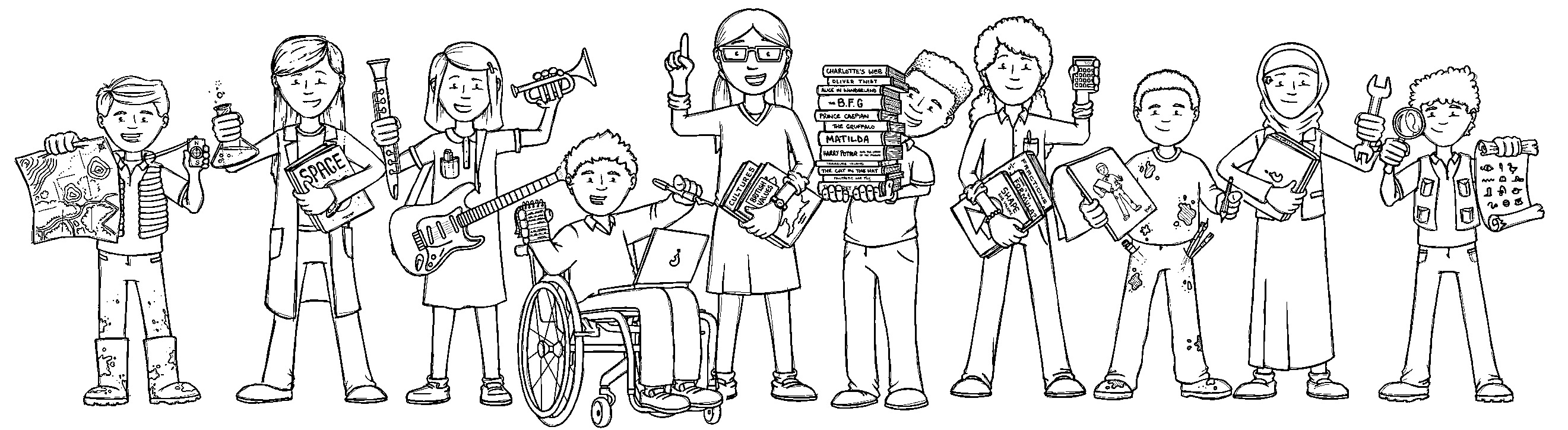 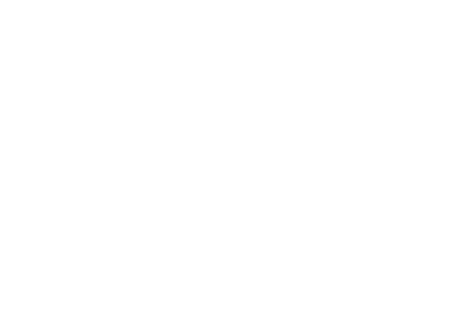 Enquiry
Enquiry-led process
Breadth of 
content
Engage
Immerse
Practise
Challenge
.
.
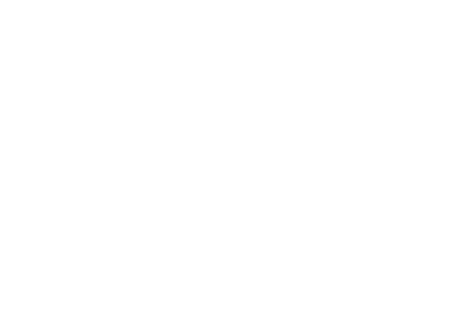 Length of time
[Speaker Notes: Question led, challenge as outcome
Breadth to start; focused towards end
Enquires are skeletons of ideas for you to adapt to class
Session planning is separate from process shared today]
Local Context
A greater focus on our local area
Theatres  |  Art Galleries  |  Music Venues  |  Museums  |  Milliners  |  Youth Centres  |  Farms  |  Faith Centres  |  Scrap Stores  |  Artists  Butchers  |  Local Historians  |  Aquariums  |  Parks  |  Doctors  |  Cooking Schools  |  Businesses  |  Designers  |  Banks  |  Cafes  |  Dress   Makers  |  Dentists  |  Choirs  |  Engineers  |   Nutritionists  |  Producers  |  Media Companies  |  Universities  |  Libraries  |  Cheese Maker
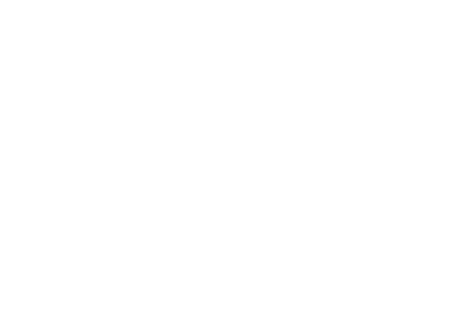 Knowledge Organisers
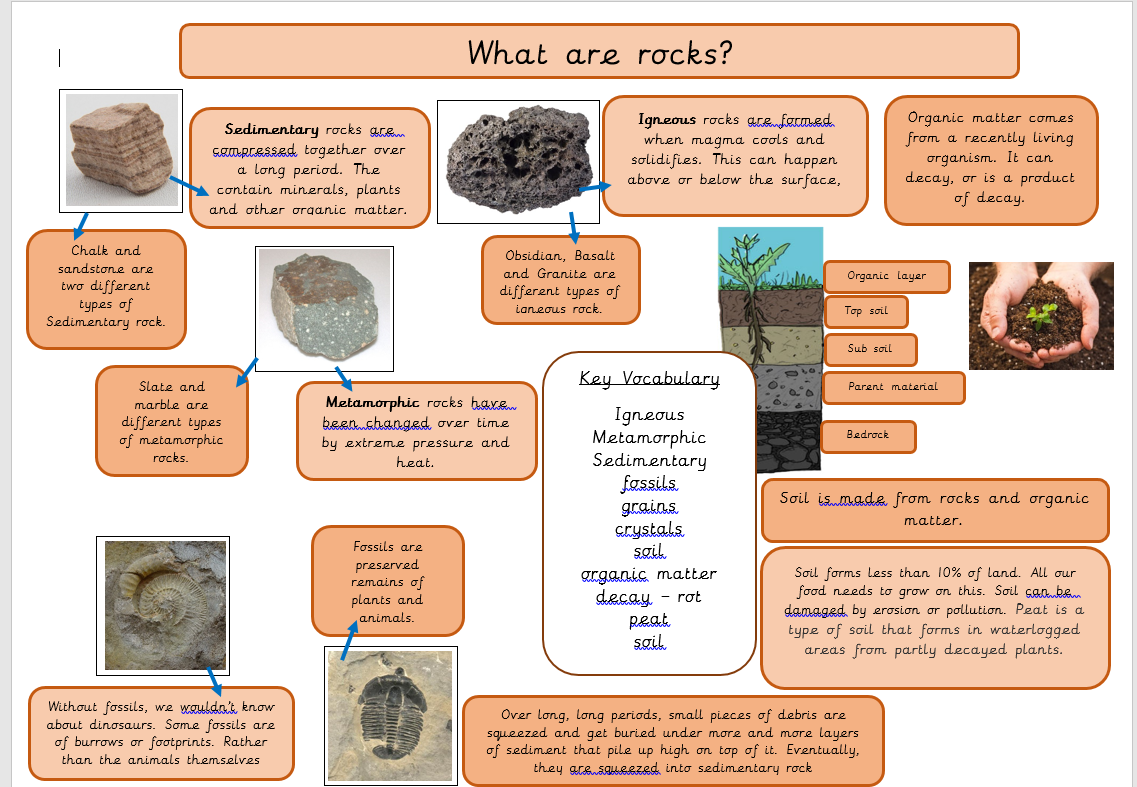 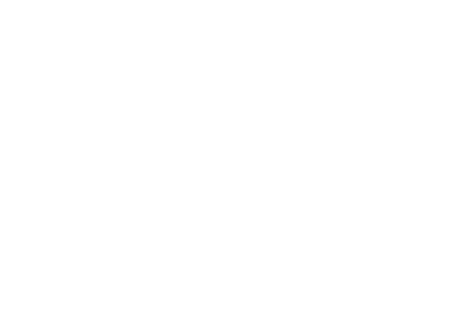 Next Term
39 Weeks
6 Terms
Term 2
Heritage Month – 4 weeks
Enterprise – 3 weeks
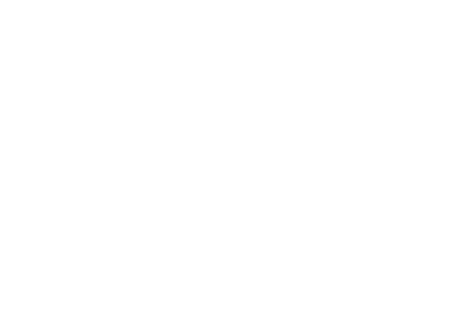 Questions?
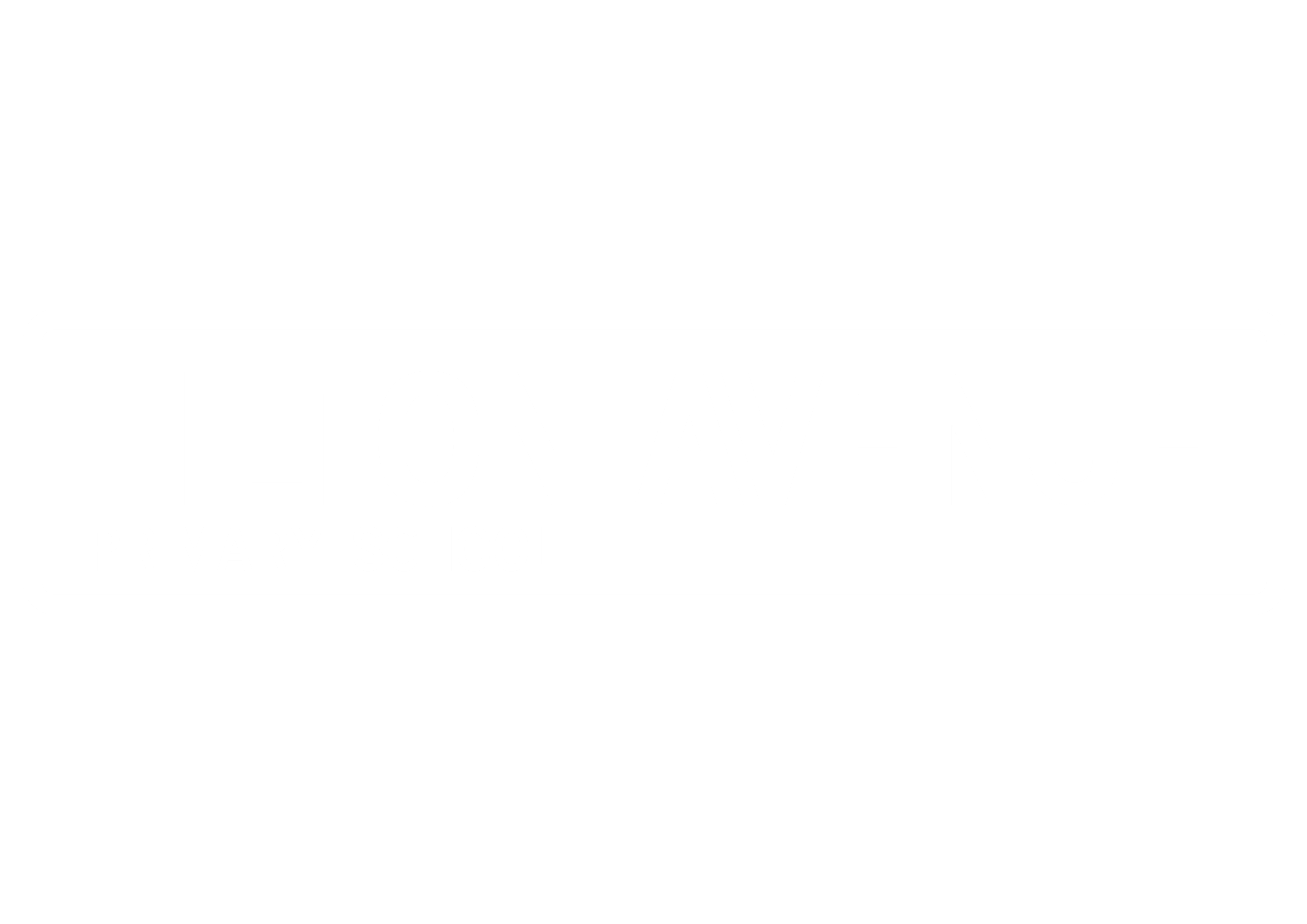